Tisztelt Parlamenti Vizsgálóbizottság
Budapest
Képviselői Irodaház
2011.08.08. 10:00 óra
A cukorrépa termesztés Magyarországon
Kelemen István 

CTOSZ főtitkár
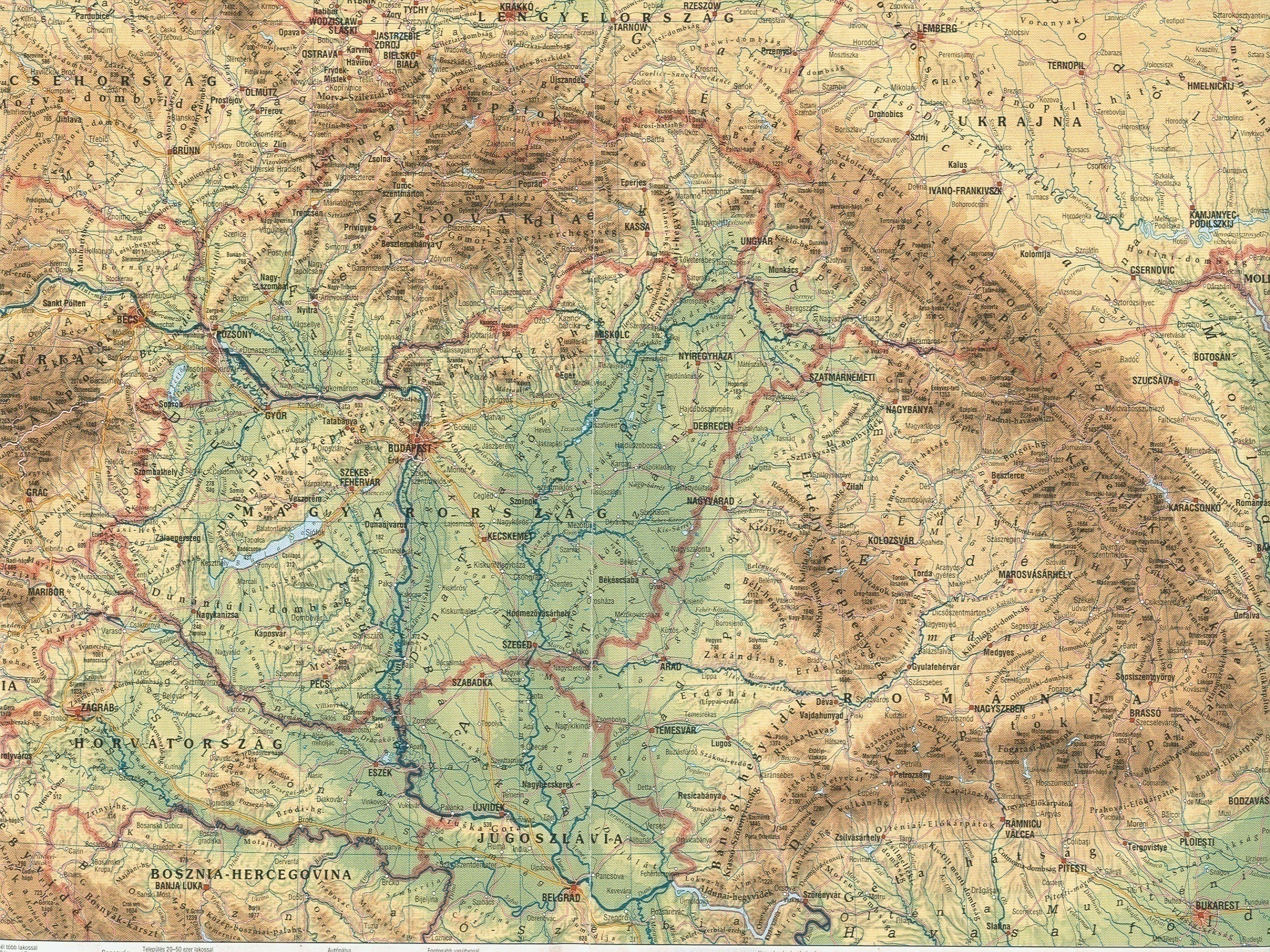 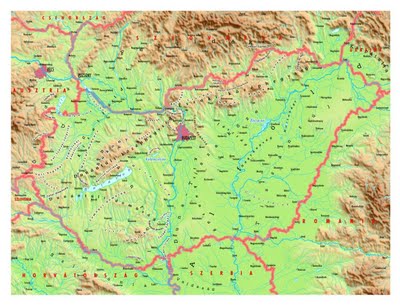 Mezőgazdaságilag művelhető terület: 5,8 millió ha
A szántó terület: 4,5 millió ha
Éves csapadék: 600-800mm  -  500-600mm/év
Napsütéses órák száma: 1700-2100 óra/év
ÓCEÁNI
KELET-EURÓPAI, 
SZÁRAZFÖLDI
FÖLDKÖZI-TENGERI
Cukorrépa termelés Magyarországon
1790: Tessedik Sámuel – répamag
1806-1814: Kontinentális zárlat
1808: Ercsi cukorfőzde
1830: Nagyfödémes, Bátorkeszi 		     cukorgyár
1849-1868-1888:Cukor adó törvények
1918-1991: 12 cukorgyár
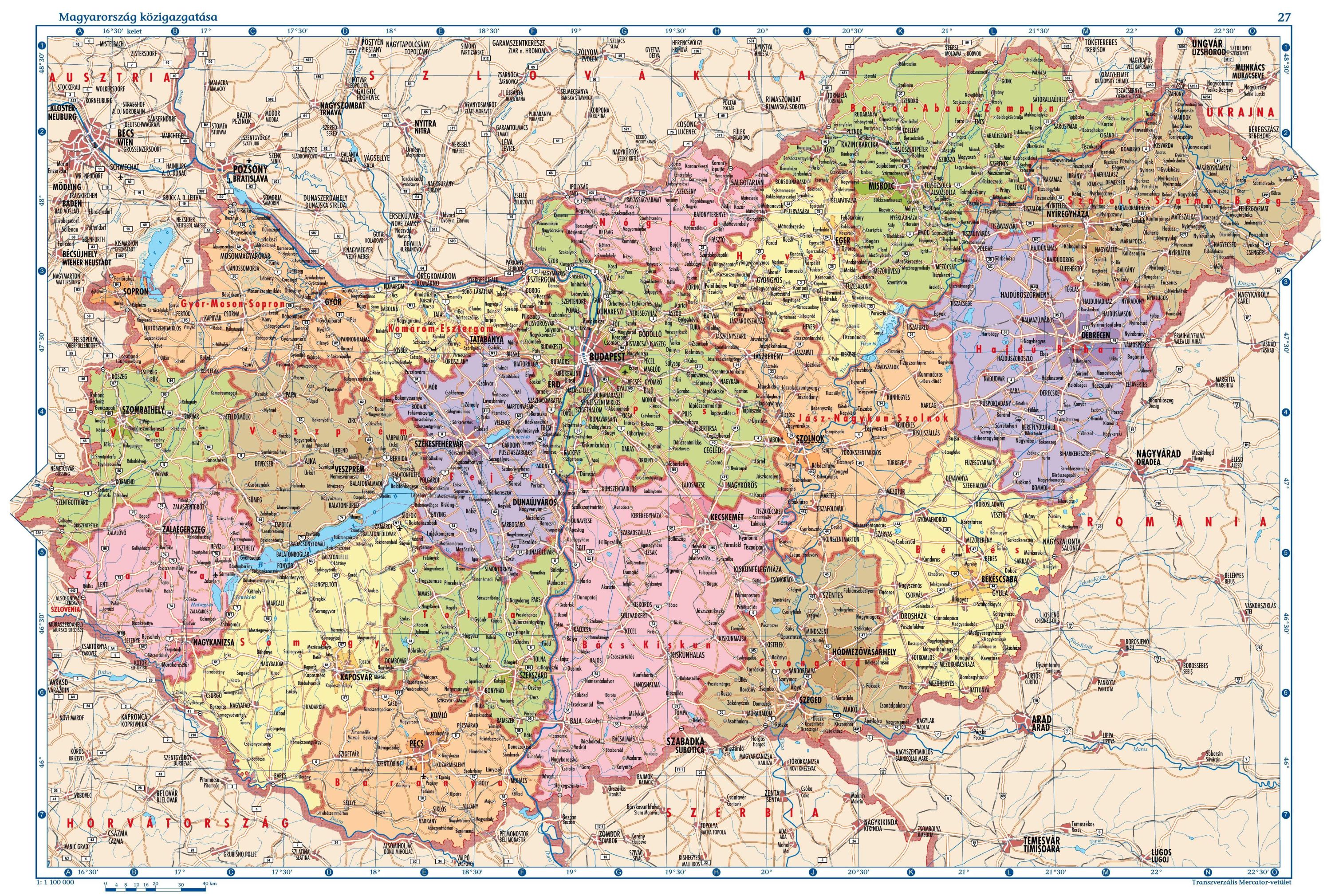 Cukorgyárak és termelési régiók
SZERENCS
1889-2008
SELYP
1889-1999
ÁCS
1871-2002
PETŐHÁZA
1880-2008
HATVAN
1889-2004
KABA
1979-2006
ERCSI
1910-1997
SÁRVÁR
1895-1999
SZOLNOK
1914-2007
SARKAD
1912-1998
KAPOSVÁR
1892-
MEZŐHEGYES
1889-1997
Cukor gyártók Magyarországon
1991-1997: Privatizáció
1997: Eastern Sugar, Agrana, 
  		     Eridania Béghin-Say
2007: Eastern Sugar (Kaba) bezárt
2008: Agrana (Petőháza), Nordzucker (Szolnok, Szerencs) bezárt
2008-tól: maradt KAPOSVÁR
Cukorrépa termelői érdekképviselet Magyarországon
1931: Magyar Cukorrépa-termesztők 		     Országos Szövetsége (COSZ)
1945-1994: A szövetség nem működött
1993: Térségi szövetségek 			 	     megalakulása (11)
1994: Cukorrépa Termesztők Országos 	     Szövetsége (CTOSZ)
Cukorrépa termelői érdekképviselet Magyarországon
1996: CIBE tagság
2002-2003: Szállítási jogok kiosztása
2004: EU tagság
		     - Szakmaközi Egyezmény 			 megkötése
EU tagság - Cukor reform
Cukorkvóta a csatlakozáskor 2004:     401 684 t (400 454 t A, 1 230 t B)

Cukorkvóta lemondás: 
2006 ősz: Eastern Sugar    108 093 t
2007 ősz-2008 tavasz: 
	Mátra Cukor (NZ)              146 454 t
	Magyar Cukor (Agrana)        46 714 t
EU tagság - Cukor reform
Cukorkvóta vásárlás: 
 
2007:     Magyar Cukor         5 000 t
Cukorkvóta 2008-tól: 
	Magyar Cukor:                  105 420 t
Összesen lemondott kvóta: 301 261 t 
			         75,01 %
Vetésterület
Cukorrépa vetésterülete1994-2010
Cukorrépa termelők megoszlása termő terület nagysága szerint 2010-ben
ha		%
1 000 ha felett		1	1150     8,68
500-1 000 ha között	1	  510     3,85
300-500 ha között		6	2166    16,36
200-300 ha között		8	1935    14,62
150-200 ha között		6	1022     7,72
100-150 ha között		8	  944     7,13
Cukorrépa termelők megoszlása termő terület nagysága szerint 2010-ben
ha		%
50-100 ha között	   33	     2284	   17,25
20-50 ha között	   72	     2263	   17,10
10-20 ha között	   43	      597       4,51
1-10 ha között	   53	      312	     2,36
                   
				Átlag:    57,1 ha
Termesztett cukorrépa mennyisége
Cukorrépa területe és  a  z.cukor termés mennyisége
Cukorrépa vetésterület és termésátlag
Cukorrépa termésátlaga a csapadék tükrében
Cukor hozam alakulásat/ha1994-2010
Cukortartalom t/ha
Cukorhozam alakulása az EU tagállamokban
Termelők megoszlása cukor hozam szerint2009-2010
2009			2010
1-6 t/ha			24			  21
6-8 t/ha			36			  45
8-10 t/ha      		78			  71
10-15 t/ha		80			  89
15 t/ha felett		  7			    5
Termelők megoszlása gazdálkodási forma szerint2010
Gazd. forma	  Száma	   Össz./ha 	%
	Rt.			     23		2705	22
	Kft.		     70		6329	51
	Bt.			      5		  136	  1
Szövetkezet	     11		1008	  8
Egyéni		
gazdálkodó	   119		2190	18
1 ha cukorrépa jellemző termelési költségei (2010) ÁFA nélkül  Me: HUF
A kvótarépa átvételi áraEUR/tonna
2008	         2009        2010     
Répa min. ár		27,83        26,29        26,29	  
- term. illeték	  	  0,84	         0,84	         0,84	  
Répa nettó ár		 26,99       25,45	       25,45	  
Prémiumok	  	  	  4,10		 4,10	         0,75	   
Összesen        		31,09       29,55         26,20
Nemzeti támogatás
Adható			10,58		11,10	       11,10	
Tényleges			10,58         11,10         9,49
Mindösszesen:		41,67       40,65      35,69
A kvótarépa átvételi ára EUR/tonna
2011	     2012	   2013
Répa min. ár 	     26,29	     26,29	   26,29
term. illeték  	       0,84	       0,84	     0,84
Répa nettó ár        25,45	     25,45	    25,45
Prémiumok		 ?		 ?		?
Összesen:	        	 ?		 ?		?
Nemzeti támogatás				   Nem
Adható		     11,10      11,10   adható!
Tényleges			 ?		 ?
Összegzés - Hogyan tovább?
Magyarországon a cukorrépa termesztés

2012. év utáni fenntartásához legalább négy

feltétel szükséges:
Összegzés - Hogyan tovább?
Jelentős vízgazdálkodási program (víztározókat, csatornákat, öntőző rendszereket is beleértve) megvalósítása a kaposvári cukorgyár mintegy 50 km-es körzetében.
Cukorgyárat  terhelő
szállítási költség (2010):     1772 Ft/t
50 km-es körzetben:            800 Ft/t
Összegzés - Hogyan tovább?
2. Nagy értékű speciális gépi beruházások:
 	miután a betakarítógépek  döntő többsége 2012/2013 évi  kampányig elhasználódik.
A gépek többsége 2005. év előtti (új gépek: egy db ROPA (2009) két db HOLMER (2009 és 2010).
Jelenlegi árak: ROPA (12 soros) 450 000 EUR
                   HOLMER (6 soros) 400 000 EUR
Összegzés - Hogyan tovább?
3. A cukorgyártó és a cukorrépa termelők között a referencia ár (404 EUR/t) feletti cukorár elérése esetén, a referencia ár feletti bevétel 50-50% arányú megosztása

A 404 EUR/t referencia árhoz tartozik a 26,29 EUR/t répa minimum ár.
Összegzés - Hogyan tovább?
4. Az átvételi ár mintegy 25 %-át kitevő nemzeti támogatás lehetőségének megteremtése és fenntartása.
Kérelem az EU Bizottságához!

Ebben érdekelt még: Olaszország, Szlovákia, Spanyolország és (Románia ?).
Új természetes édesítőszer:
STEVIA (Stevia rebaudania-Bertoni)
Rebaudioside A  /C44H70O23/
Más kémiai nevei: steviol - glycosid, steviol, 
				   steviosid
Édesítő képessége kb. harmincszorosa  a
szacharóznak (a répa és nádcukor diszacharidja).
Cukorbetegek  és diétázók is fogyaszthatják,
lebontásához és hasznosításához, 
              kevesebb inzulin  szükséges.
Új természetes édesítőszer:
Az EU-ban a belőle készült termékek forgalmazásának engedélyezése ez év őszén várható.
Jelenleg nem vonatkozik rá az EU cukor és-
izoglükóz kvóta szabályozása.
Hazai termelésének vizsgálata indokolt lenne, 
egynyári növényként, klímánkon termesztése 
lehetséges.
KÖSZÖNÖM A FIGYELMET